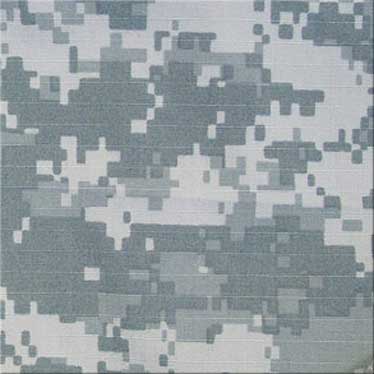 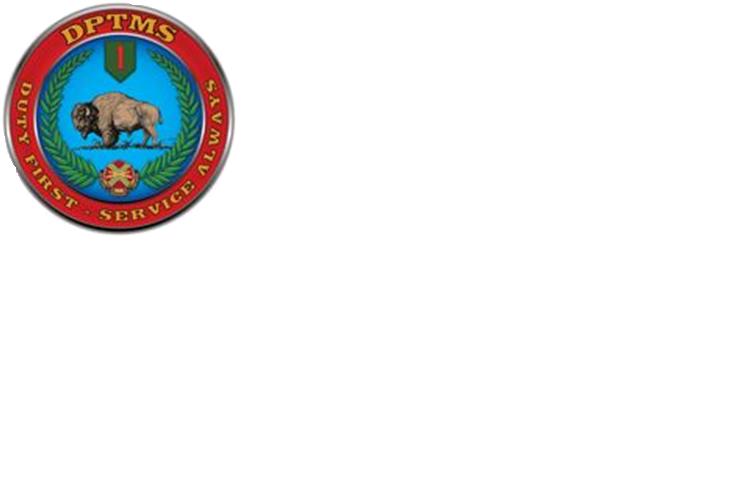 Military Schools
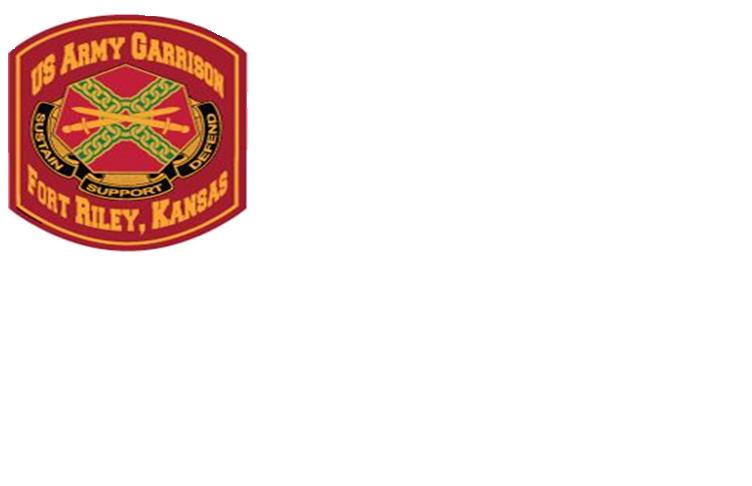 FY 2021 COURSE SCHEDULE1 OCTOBER 2020 - 30 SEPTEMBER 2021FORT RILEY,  KS  66442
6--------5 (21E)
22----5
30----4
30---10
Non conduct
Page 1Change 1
Page 1 of 3
As of  26 October 2020
ATRRS official source
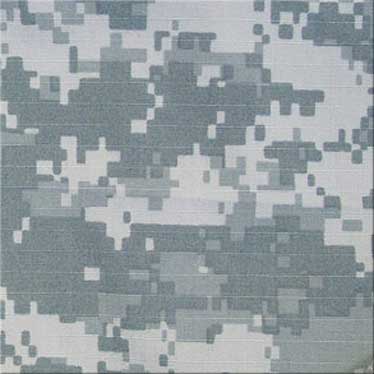 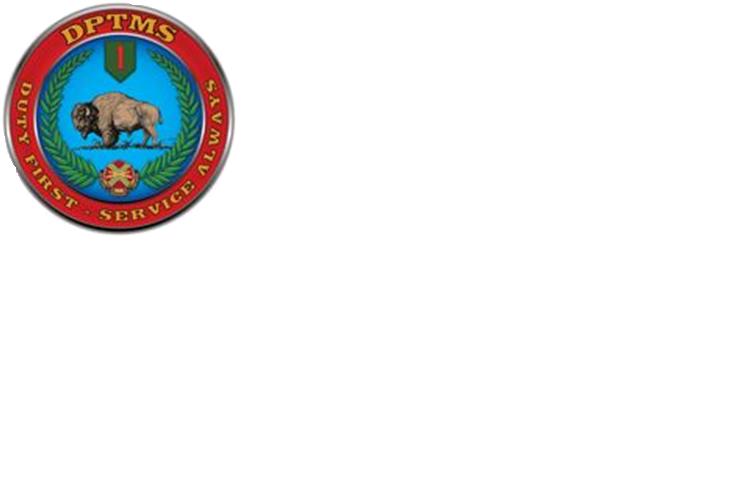 Military Schools
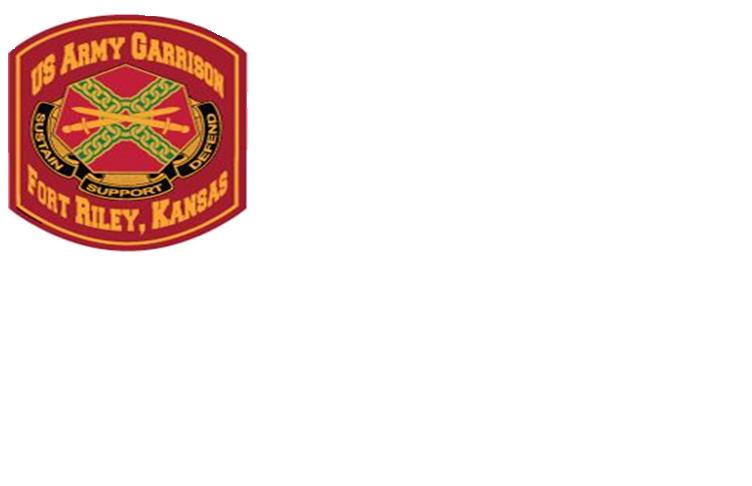 FY 2021 COURSE SCHEDULE1 OCTOBER 2020 - 30 SEPTEMBER 2021FORT RILEY,  KS  66442
Non conduct
Non conduct
30----11
29----1
28----2
rescheduled
30----11
30----11
26-----6
22-----5
Page 1Change 1
As of  26 October 2020
ATRRS official source
Page 2 of 3
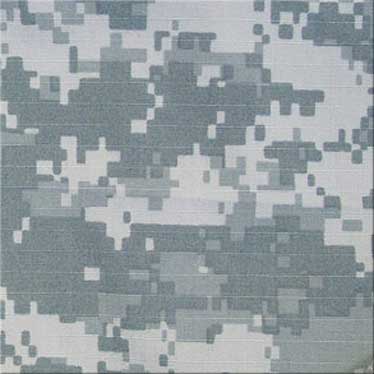 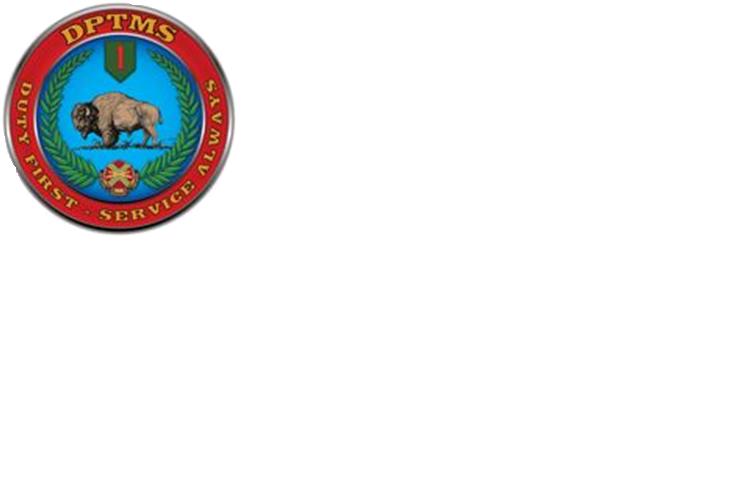 Military Schools
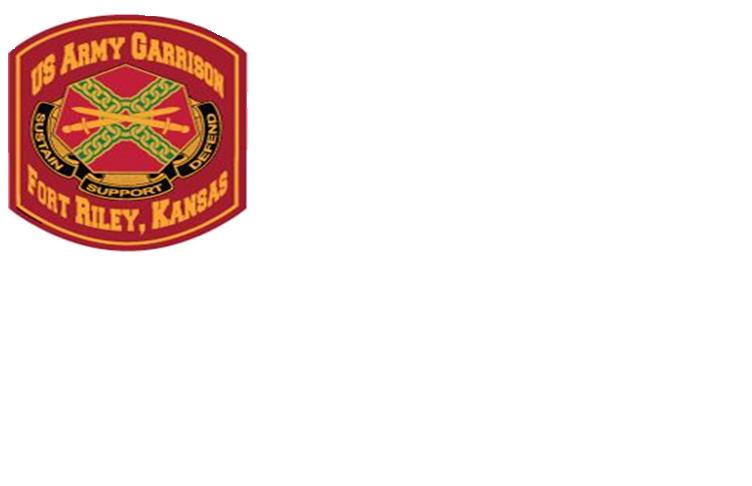 FY 2021 COURSE SCHEDULE1 OCTOBER 2020 - 30 SEPTEMBER 2021FORT RILEY,  KS  66442
22-----5
30----11
22-----2
25-----5
UNIT REQUESTED ONLY
cancelled
Page 1Change 1
As of  26 October 2020
ATRRS official source
Page 3 of 3